JOHNS HOPKINS Life Design lab ENGINEERING graduate STUDENTS
TELLING YOUR UNIQUE STORY
for
INTERNATIONAL STUDENTS
By Mark Savage

This Presentation is Not Voiced-over



At Johns Hopkins University, your Life Design Educator can be a strong ally for:
 
Assessing Career Interests;   Resume and Cover Letter Reviews;    Networking;
Interviewing;  Visa-Focused Job Search Strategies
 
If you never worked with a career focused office at your undergraduate institution, the concept may be new to you.
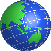 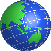 1
Welcome to jOHNS HOPKINSand the Life Design lab
Our Mission:
Provide all students and alumni the experiences, knowledge, skills and tools to make smart career decisions and to package and prepare themselves for their pursuits.
Close the gap between what employers seek in graduates and what students / alumni are equipped with.
Orchestrate university-wide connections to build the “best possible” career ready network.
Build enduring career readiness capabilities – those that last beyond first destinations.
Be a catalyst for alumni engagement – lifetime affiliation.
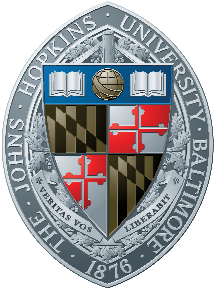 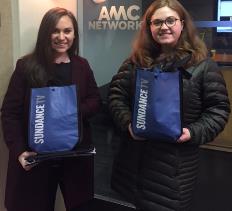 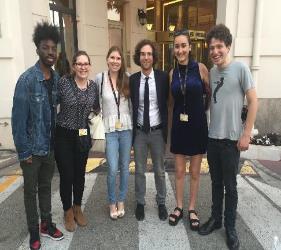 2
[Speaker Notes: This is the why of the Career Center: We will help you integrate your career development into all aspects of your college experience. While at JHU, you will develop skills that for lifelong career success. 

Left picture: PR Trek to New York, January 2017, AMC network
Right picture: Students at Canne Film Festival, May 2017, with actor Kyle Mooney]
Terms Used in This Presentation (1 of 2)
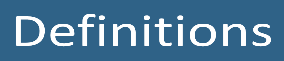 Behavioral Interview:  A job interview comprised of questions based on a person’s past performance in handling a specific situation or scenario, typically asked in the form of:  Tell me about a time when you…
	The answer must depict an event that the interviewee handled at a specific point in time.           (See STAR METHOD)
Bi-Cultural:  	The ability to view, understand and accept events, practices and protocols through the perspectives of one’s original culture and a second culture in which one has been immersed.
Culture:  	How one thinks, acts, believes, and interacts, based on the society in which one was raised.
Fit:  	The ability for an individual to effectively connect and work with a team through knowledge, experience, likability and sharing of common work-related values, traits, behaviors and attitudes.
Green Card:  	See Permanent Resident:  Green Card Holders may plan to eventually attain US citizenship.
H1-B Visa:   	An employer-sponsored elective work visa for an international college graduate after OPT has ended, with a maximum term of 6 years.
Interviewee:  	A person who is interviewed and evaluated for their ability and interest to perform an available work position within an organization.
Interviewer:  	A person or group, often in authority, who conducts a job interview to determine someone’s qualifications and suitability for a specific job opening within an organization.
Likability:  	The extent by which people may take interest in and enjoy the company of another person.
LinkedIn:  	An online social media site that facilitates individuals to connect, maintain contact, and share photographs or articles of interest with people they know or have something in common.
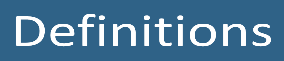 Terms Used in This Presentation (2 of 2)
Lottery:  	A US Government random process that allocates employer-sponsored requests for H1-B Sponsorship among OPT holders.  85,000 H1-B visas are awarded annually, with 65,000 granted to undergraduate and graduate degree holders and an additional 20,000 awarded only to Masters and PhD graduates.  Because STEM graduates can extend OPT status for up to 3 years, they may have up to 3 chances to be selected for H1-B status (once each year) while working on OPT status.
ONE HOP	A Johns Hopkins Mentoring Program for students to connect with alumni for career advice.
OPT	The first temporary US work visa status, applied for by international students through the Office of (Optional Practical Training):     	International Services (OIS) in the last months before graduation. Generally valid for 1year, it is valid 	for up to 3 years for STEM major graduates. The work must relate to the graduate’s field of study.
Permanent Resident /	Work Visa Status secured by an employer sponsor prior to expiration of the H1-B Visa; 
Green Card:  	Permanent Residents are issued a “Green Card;” many eventually seek to become US Citizens.  It can cost over $10,000 for an employer working through an immigration attorney; the employer may also need to document an inability to find a suitable US citizen for the work.
Plan A, Plan B, Plan C, etc.:  	Alternative plans, in this case, applied to employment possibilities to increase opportunities to remain in or to eventually return to the United States for work.
Networking:  	The practice of connecting with other people with whom one has something in common or a shared interest, often accomplished through third-party referrals, direct outreach, or social media sites such as LinkedIn, One Hop, etc.
Passion:  	Extreme pleasure or liking for an activity, an item, a place, a belief, or a practice.
STAR Method:	A method for answering Behavioral Interview questions (see above) based on a specific experience or scenario in which the interviewee describes a SITUATION faced, the TASK needed to resolve the situation, ACTIONS taken to resolve the situation, and the end RESULT.
STEM:   	Science, Technology,  Engineering,  Mathematics  as applied to a field of study or work setting.
JOHNS HOPKINS Life design labENGINEERING GRADUATE STUDENTS
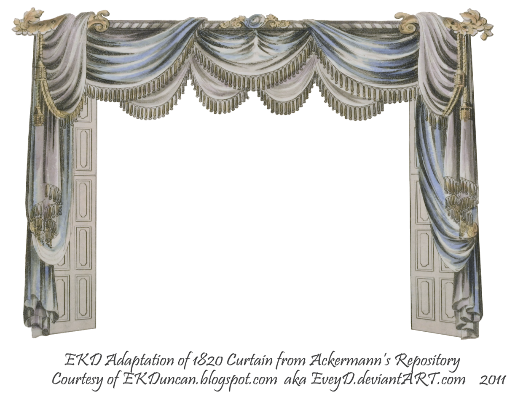 You may feel uncertain or overwhelmed when starting your US-based job search. The process ramps up quickly in September, so you must prepare early.
 
Your Life Design Educator is aware of these challenges and will help to prepare you.
  
Try to overcome cultural barriers that may impede sharing your career goals and job search issues.







Who are you?
Why did you come to study in the US?  
How has your culture influenced you?                                                                           
What strengths & weaknesses do you bring to your graduate study?
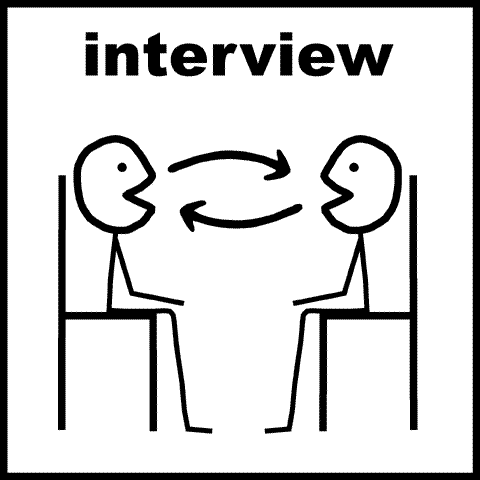 You’ll want to learn to tell your story and start interacting with people.
5
Your culture has developed your values, your family roles, and your relationships in all areas of your life.
Career choices may be influenced by your home country’s culture,             your experience in the US, or both.
Discord between US culture and your country’s culture may lead you to feel conflicted.
THE IMPACT OF YOUR CULTURE
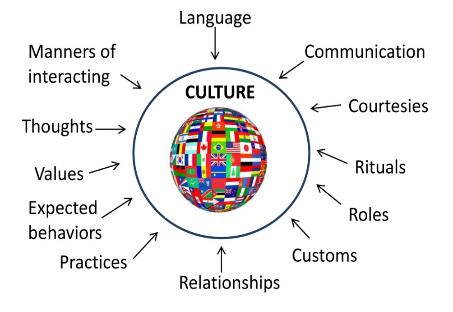 6
It may be different for Americans: 
US culture focuses on conditioning and encouragement to pursue experiential opportunities from an early age. Their culture stresses self development and promotion.



 

Why are you who you are?  
Think about your strengths and your weaknesses     
Where you fit and where you don’t fit
What kind of life you want
What kind of career you want

Obtain feedback from your peers.
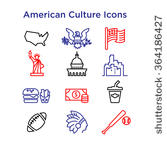 THE IMPACT OF CULTURE
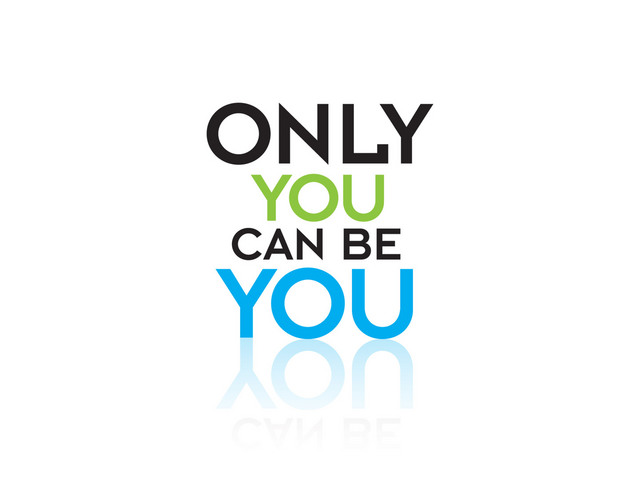 7
Join clubs & interest groups, volunteer, and
    connect with people of various ages and social / economic  backgrounds on campus and in the Baltimore community.   










Be genuine, listen, respect people’s time,                             and and don’t worry about your accent.                                                  People want to engage in real conversation;                                         If they like you, they may offer to help you!                                       Also network with other international students.
 
Use social networking such as  LinkedIn                                         to find alumni and others who can offer advice                                         or who may work in fields or for employers who                                   may be of potential interest to you.
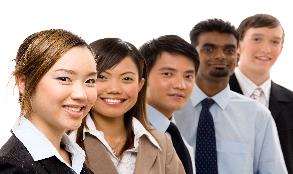 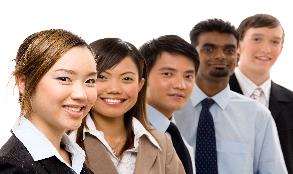 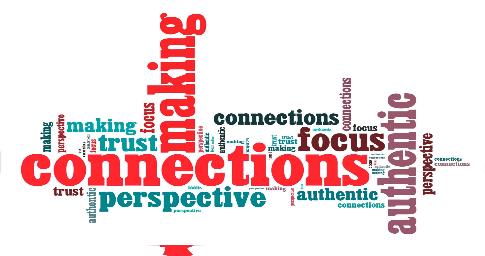 8
In a job interview, do discuss your current US education and experience, but also talk about your home country experience. Focus on your accomplishments, what you learned, and how you succeeded.
 


If you have no work experience, talk about your research              or a school / volunteer project.  Relate your skills, past experiences and motivations to the job you’re discussing while convincingly expressing strong interest.
  

Impactful storytelling will help your 
interviewer know what you’re all about
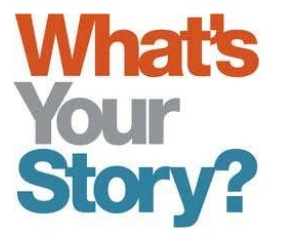 9
SHARING YOUR STORY


You have shown the fortitude, intellect, and adaptability to pursue a graduate degree in a foreign country, so you’ve already validated much about your capability as an employee. 
 

But, Americans also look for clarity:  
Provide specific examples that support      your claims, using hard numbers.

To provide a point of reference,
You might cite how your former employer      is a leading provider of [product] or [service], or an employer of choice for people in your country.
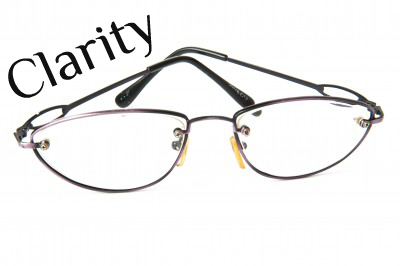 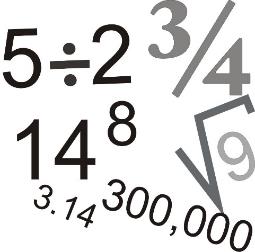 10
SHARING YOUR STORY


In your story, incorporate value for the organization you wish to join.



                                     


What was YOUR individual contribution? What problem did YOU solve?
 
If you are from a culture where individual accomplishments are almost always described as part of a group effort, this may take some practice.
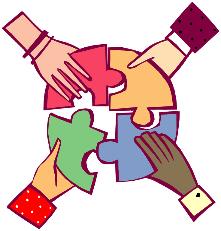 My 
Contribution in that research or team project was…..
11
COMMUNICATE

Focus on the quality of your ideas: Don’t be too soft-spoken and don’t stress over how you sound.
Read newspapers and watch TV to learn about language, culture and humor.
Work on writing skills and tone:  Watch for wordiness and grammar / spelling mistakes.
Engage in campus life:  Find Americans who have interest in your country to help improve your English.
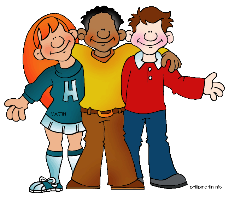 H
JHU
Johns Hopkins University
12
COMMUNICATE


Think before you speak;              practice speaking slowly      if you have a strong accent, especially on the telephone.
 

 
Practice Informality:  
Some international students 
may be used to a more formal 
structure of English.  Most US 
scenarios may not call for such
extreme formality.
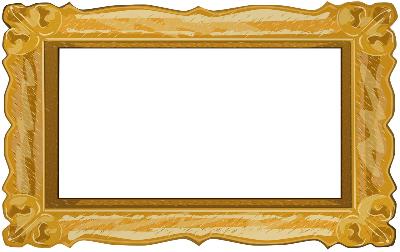 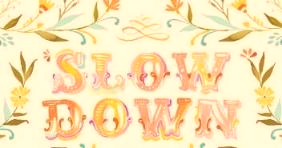 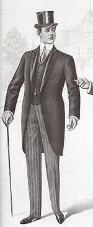 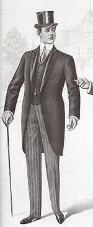 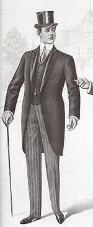 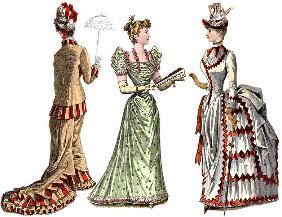 Extreme Formality is No Longer Part of the American Culture
13
Bilingual is not Bicultural:                                                  
Bicultural people can see the world and their experiences through the lenses both of their own culture and that of their host country.
They are often  able to  evaluate issues with new perspectives that may be less prevalent in  candidates who  have no exposure to life  outside their  own country.  
Show interviewers how your original  ideas can help grow their business!
 
 
Straddle two cultures to help organizations advance in the marketplace
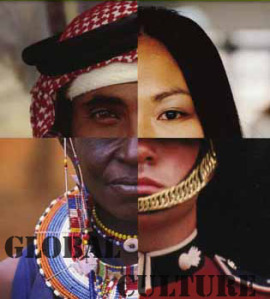 14
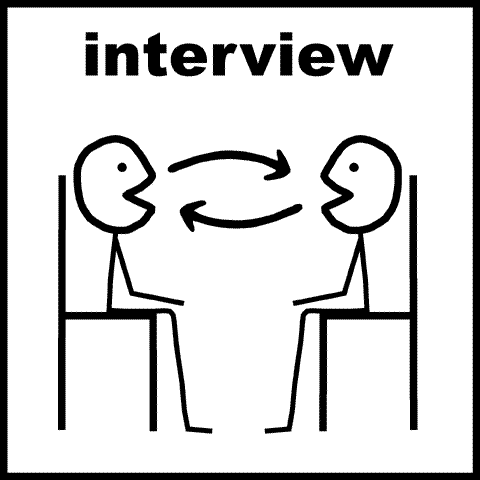 Every employer seeks candidates who offer technical skills, creative problem solving, communication skills, and an ability to make sense of dissimilar data sets.

This combination  may not be easily replicated by your competition, but you may need strong marketing and storytelling skills to help recruiters realize and appreciate your unique views and talents.
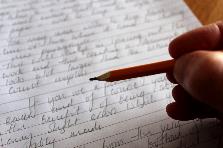 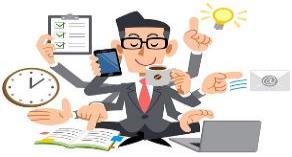 RELATE STORY in INTERVIEW
HIRED
PREPARE STORY
15
Engage your multi-cultural perspectives to describe what is unique about you; emphasize your global mobility, language skills, knowledge of your home region, and technical or quantitative expertise.

Focus on both your experience and your studies to display unique and interesting career insights and interests.
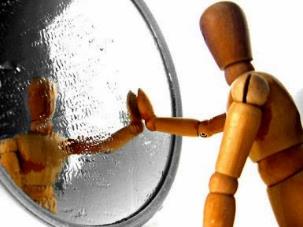 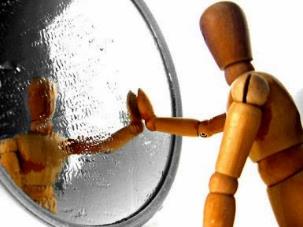 Multicultural Studies 
and Experience
16
GET STARTED ON YOUR CAREER JOURNEY

WE’RE HERE TO HELP FOR ANY CAREER OR JOB SEARCH ISSUE!
   
 
BEFORE STARTING YOUR PROGRAM:		 
  Set up an account on Handshake
	(JHU’s Recruitment Management System)
	 https://handshake.jhu.edu
 	 use your JHED-ID & Password
2.   Set up an account on LinkedIn if needed
3.   Draft a US-formatted Resume  (Online Course)

   AFTER STARTING YOUR PROGRAM:

1.   Have your resume critiqued
2.   Draft a Cover Letter and Have it Critiqued
3.   Perfect your Resume and Cover Letter
4.   Prepare for Campus Career Fairs & Apply for Job
5.   Touch Base With Your Career Mentor as Needed
Mark Savage,
Life Design Educator
Engineering Masters Students (Homewood & EP)
Except Those Noted Below
msavag16@jhu.edu





Sonjala Williams,
Life Design Educator
Homewood Engineering Masters Students in
Applied Math, Data Science, Financial Math and Statistics
Sonjala@jhu.edu




Roshni Rao
Director of Phutures
PhD & Post-Docs
rrao12@jhu.edu
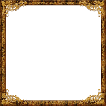 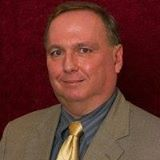 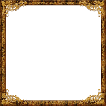 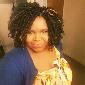 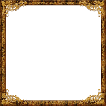 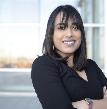 17